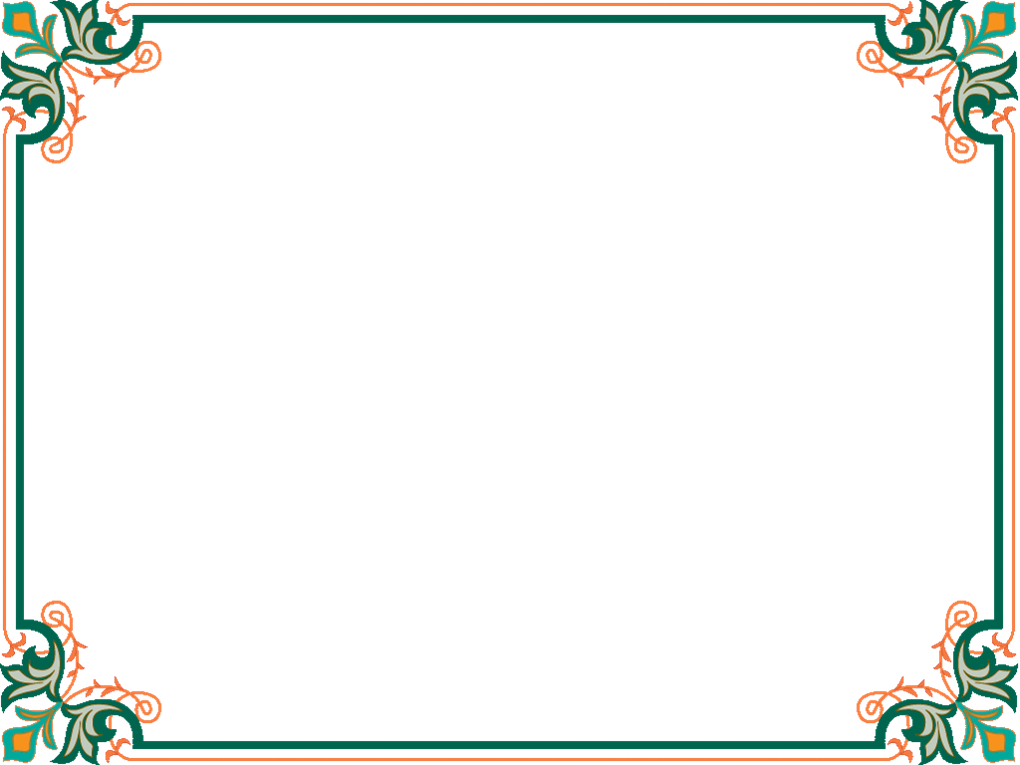 TRƯỜNG TIỂU HỌC LÊ VĂN THẾ
CHÀO CÁC EM HỌC SINH
TẬP ĐỌC
MẶT TRỜI VÀ HẠT ĐẬU ( T2)
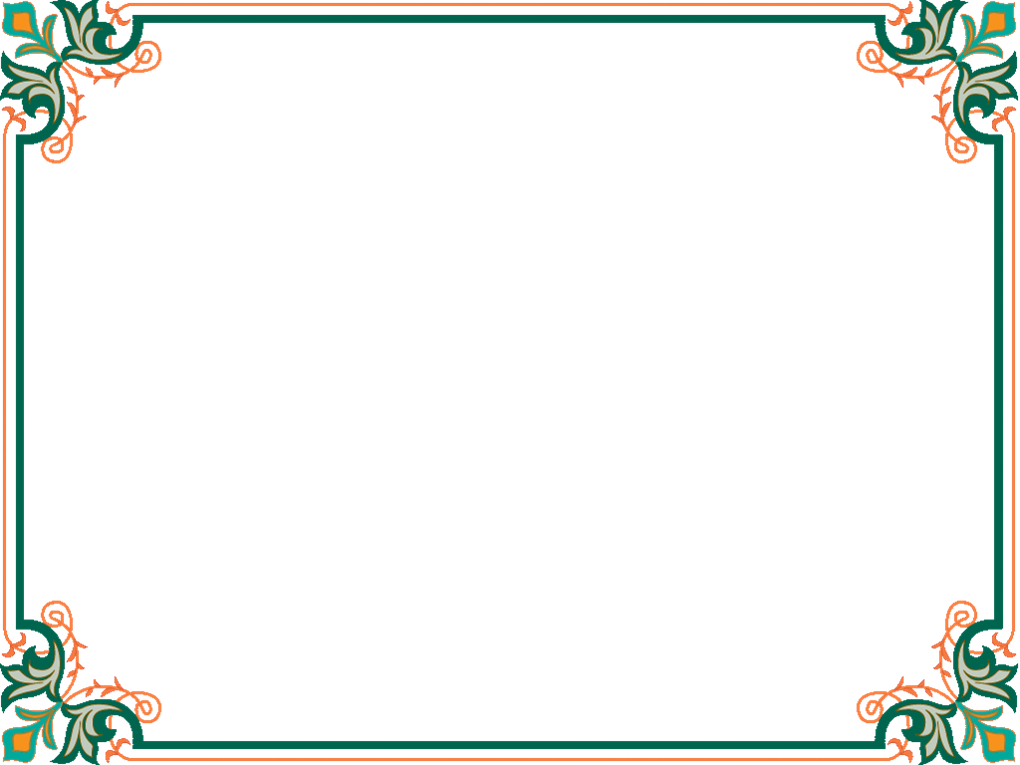 Thứ ba ngày 2 tháng 2 năm 2021
Tập đọc
Mặt trời và hạt đậu ( Tiết 2)
Có một hạt đậu đang ngủ dưới lớp đất ấm êm. Bỗng những tia nắng chiếu xuống làm cậu tỉnh giấc. Cậu nghe ông mặt trời gọi:
     - Dậy đi.
     Cậu thưa:
     - Cháu dậy rồi. Có phải trên ấy đang lạnh lắm không ạ?
     Ông mặt trời đáp:
     - Vươn vai mạnh lên. Ông sẽ sưởi ấm cho cháu.
     Hạt đậu vươn vai trồi lên mặt đất. Cậu thấy khắp nơi đã sáng bừng. Cậu vội xòe hai cái lá nhỏ xíu hướng về phía ông mặt trời rực rỡ.
				Theo Nhật Linh
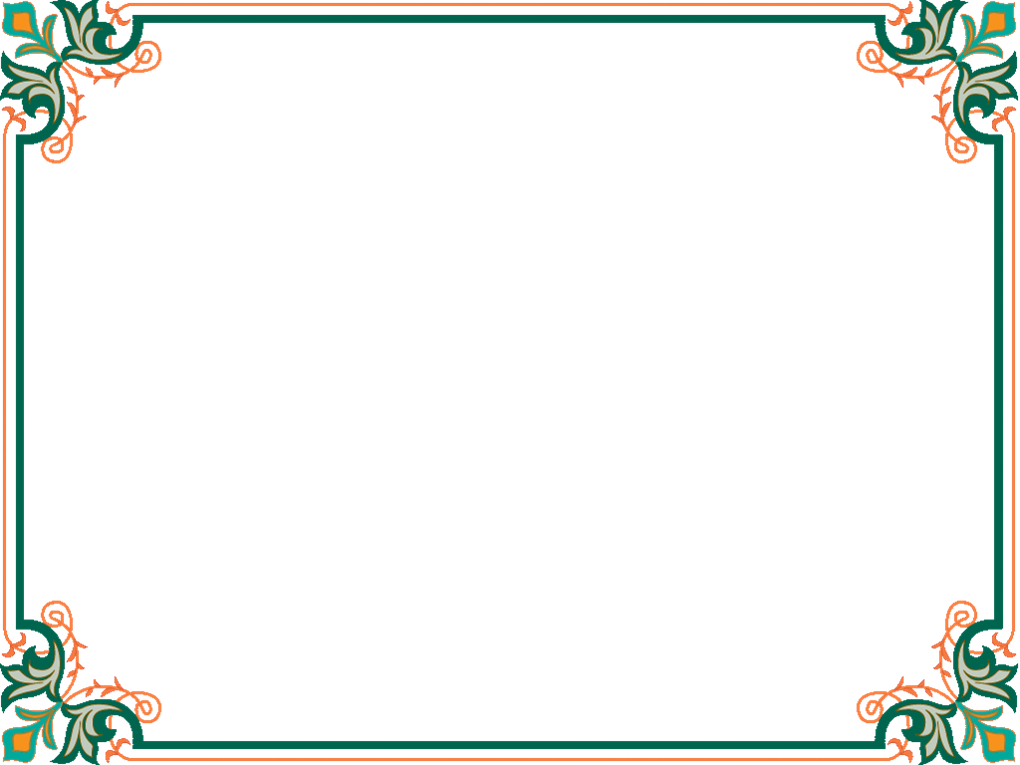 Thứ ba ngày 2 tháng 2 năm 2021
Tập đọc
Mặt trời và hạt đậu ( Tiết 2)
- Học sinh đọc lại bài  tập đọc
- Học sinh tìm tiếng chứa vần anh, ang có trong bài
đang, sáng, lạnh , mạnh
- Học sinh tìm tiếng chứa vần anh, ang ngoài bài.
thang, bàng, trang, thanh, tranh, ….
- Học sinh đặt câu với một số từ vừa tìm được
Ví dụ: Bức tranh em vẽ rất đẹp.
             Quyển sách có nhiều trang.
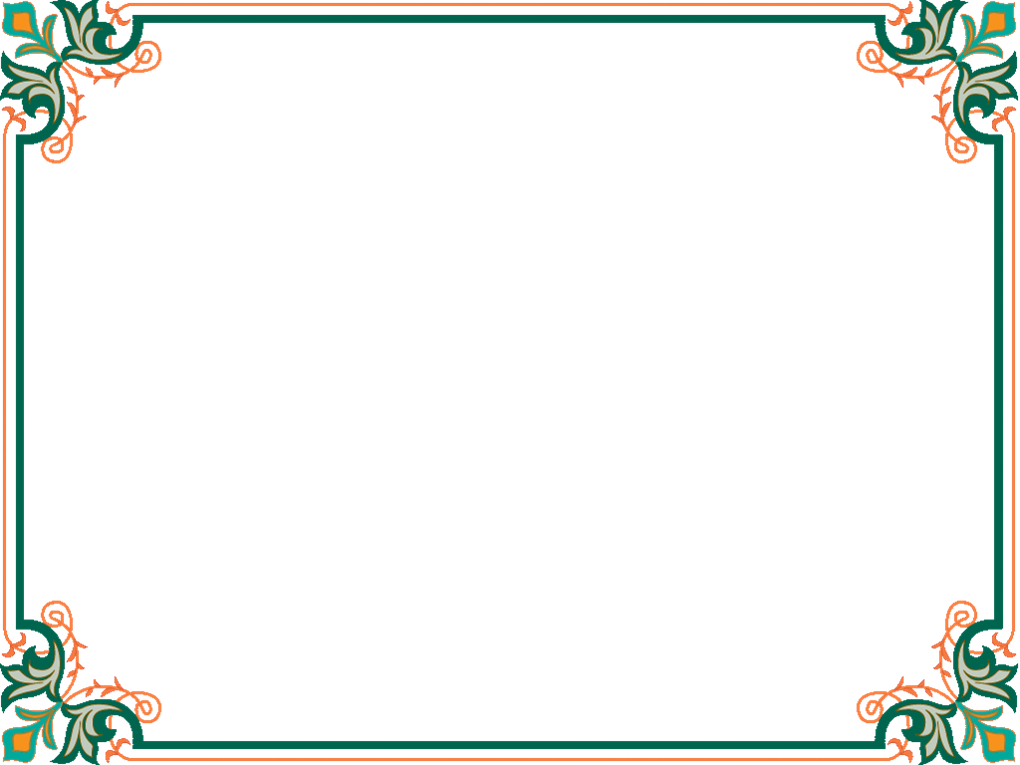 Thứ ba ngày 2 tháng 2 năm 2021
Tập đọc
Mặt trời và hạt đậu ( Tiết 2)
- Học sinh đọc lại bài  tập đọc
Học sinh trả lời câu hỏi:
1/ Điều gì làm hạt đậu tỉnh giấc ?
2/ Khi thấy khắp nơi sáng bừng, hạt đậu đã làm gì ?
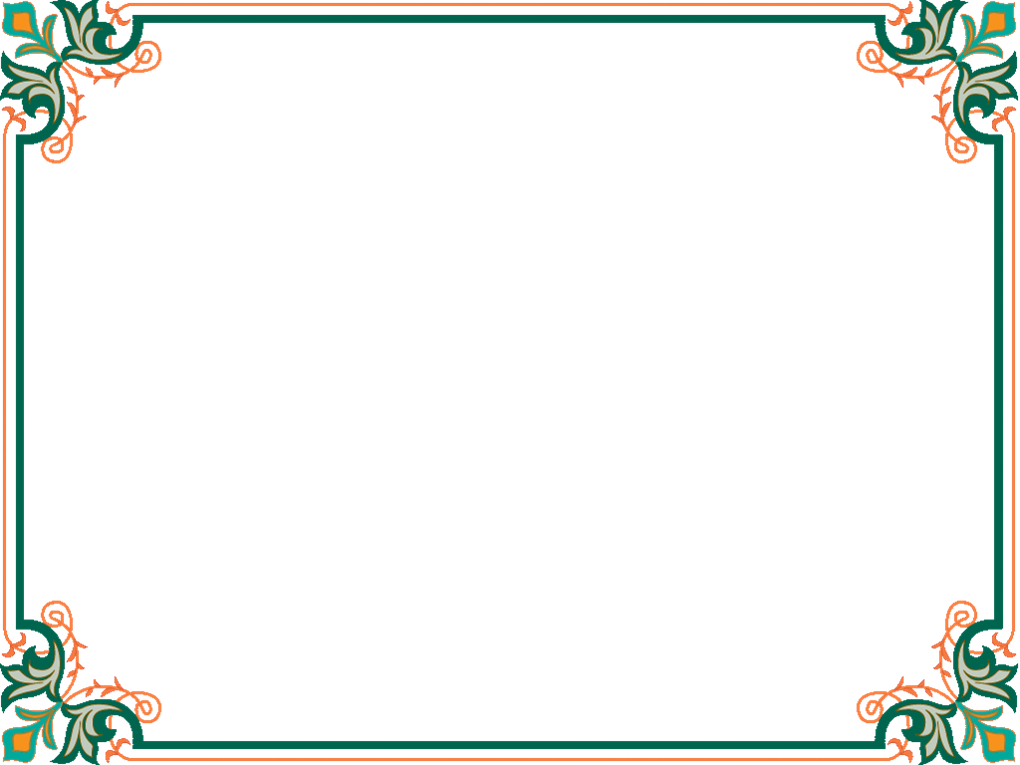 Thứ ba ngày 2 tháng 2 năm 2021
Tập đọc
Mặt trời và hạt đậu ( Tiết 2)
Củng cố:
Thi đua đọc bài
TIẾT HỌC KẾT THÚC
Thứ ba ngày 2 tháng 2 năm 2021
Tập đọc
Mặt trời và hạt đậu ( Tiết 2)
- Học sinh đọc lại bài tập đọc